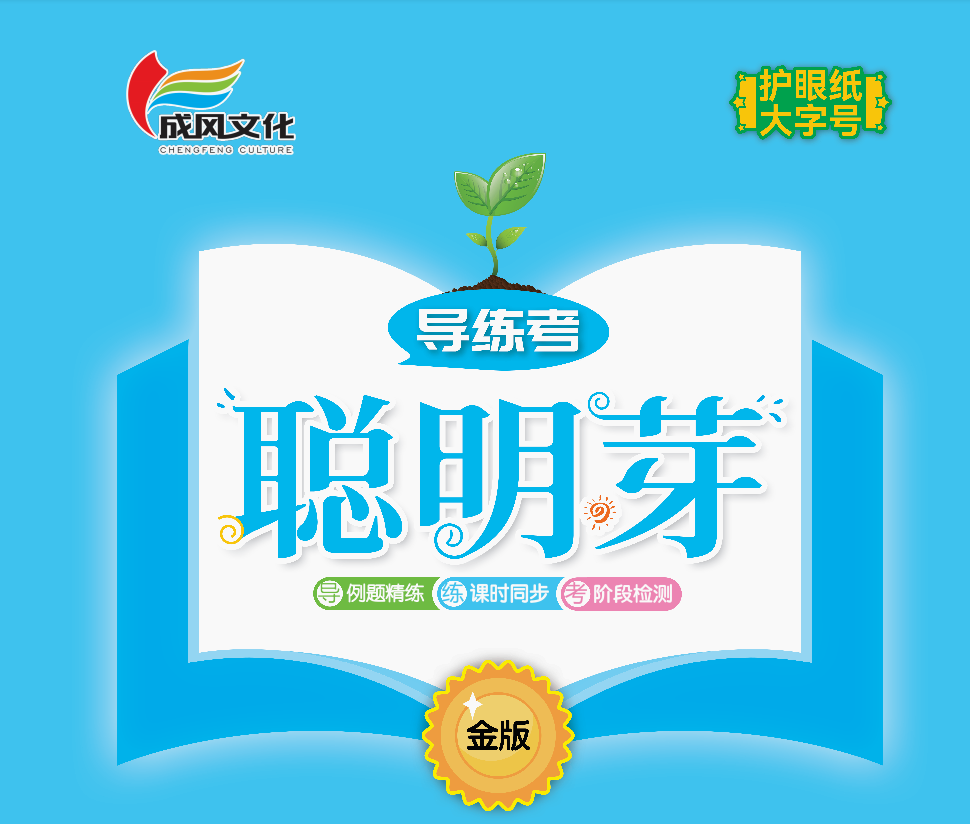 一  20以内数与加法
第一单元能力素养提升
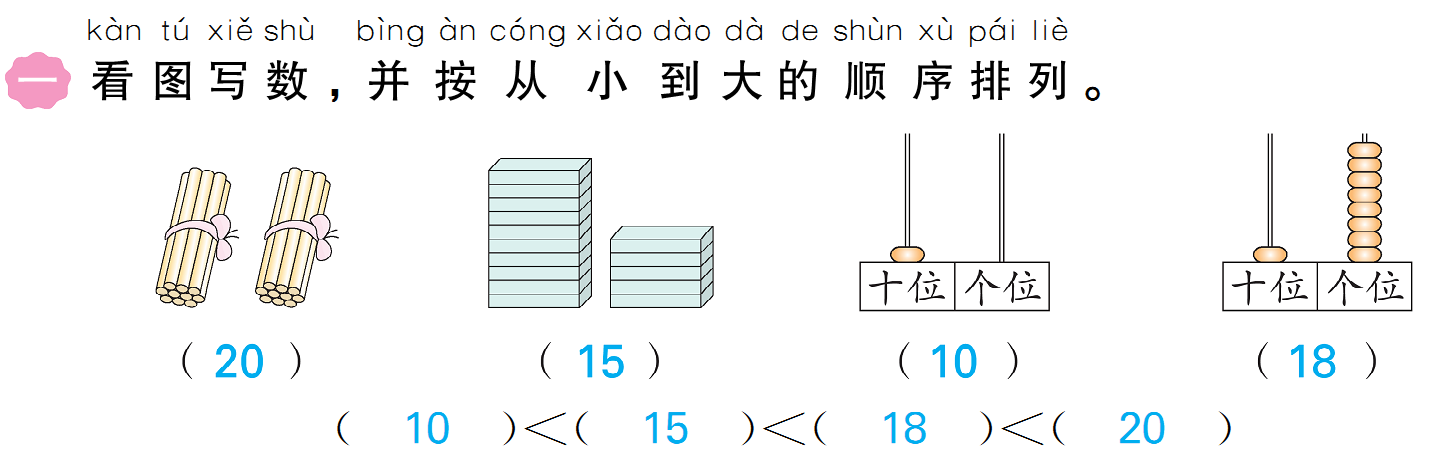 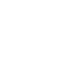 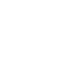 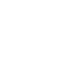 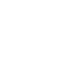 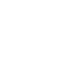 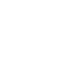 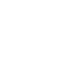 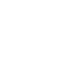 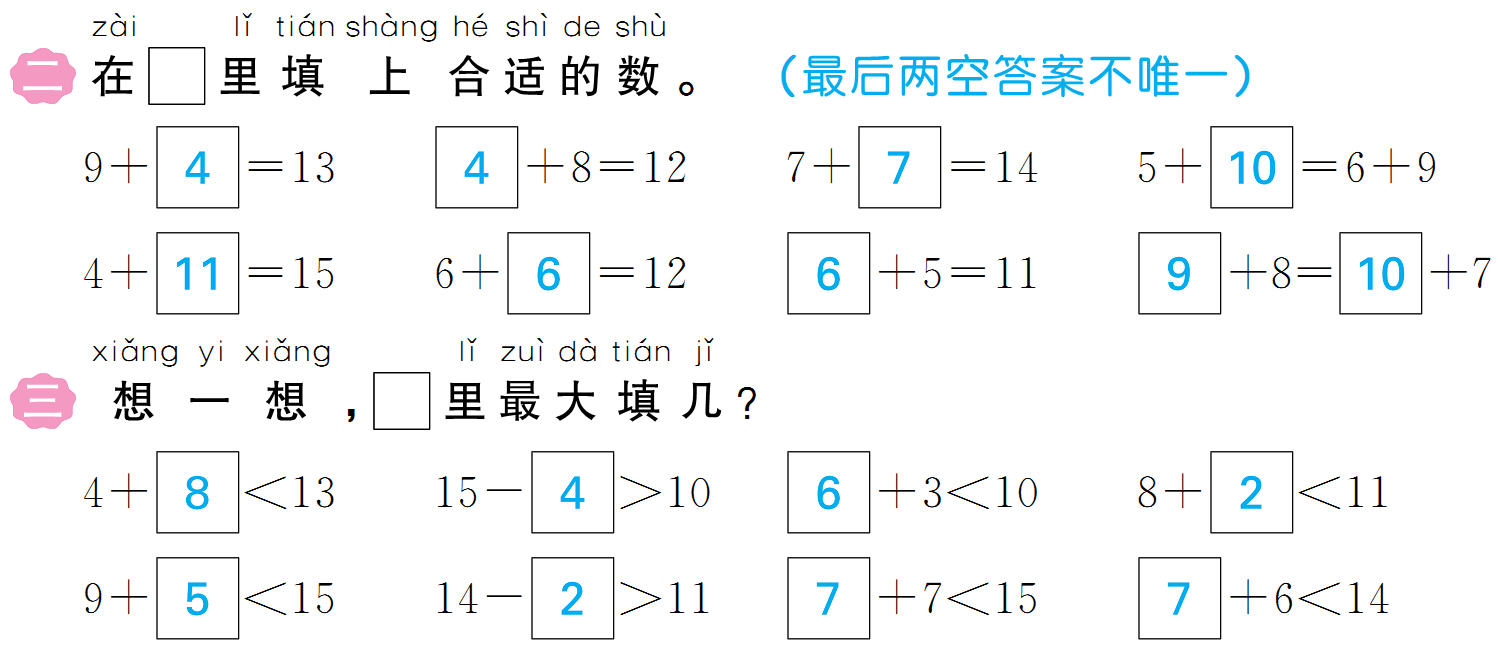 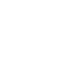 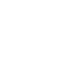 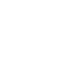 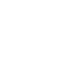 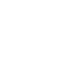 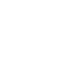 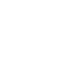 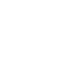 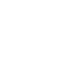 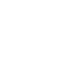 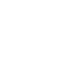 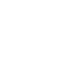 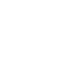 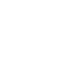 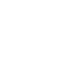 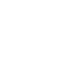 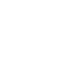 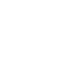 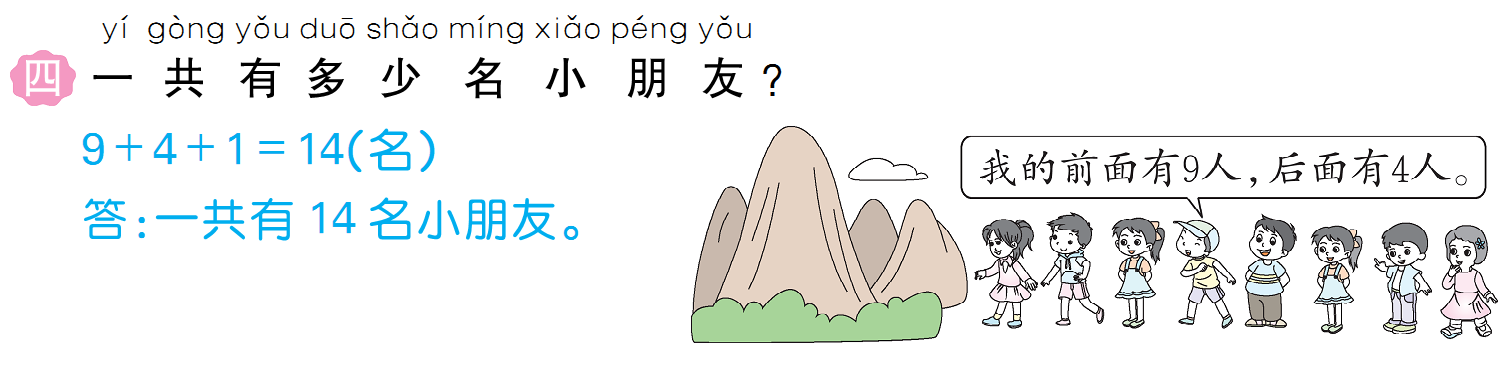 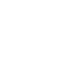 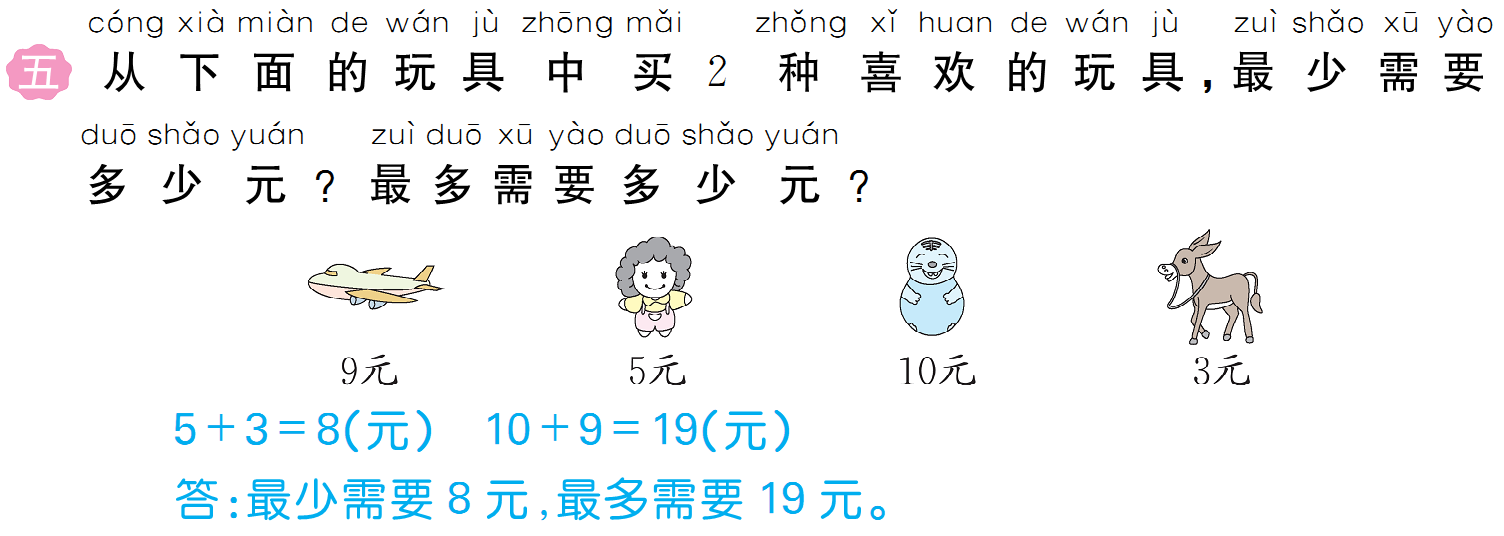 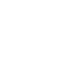 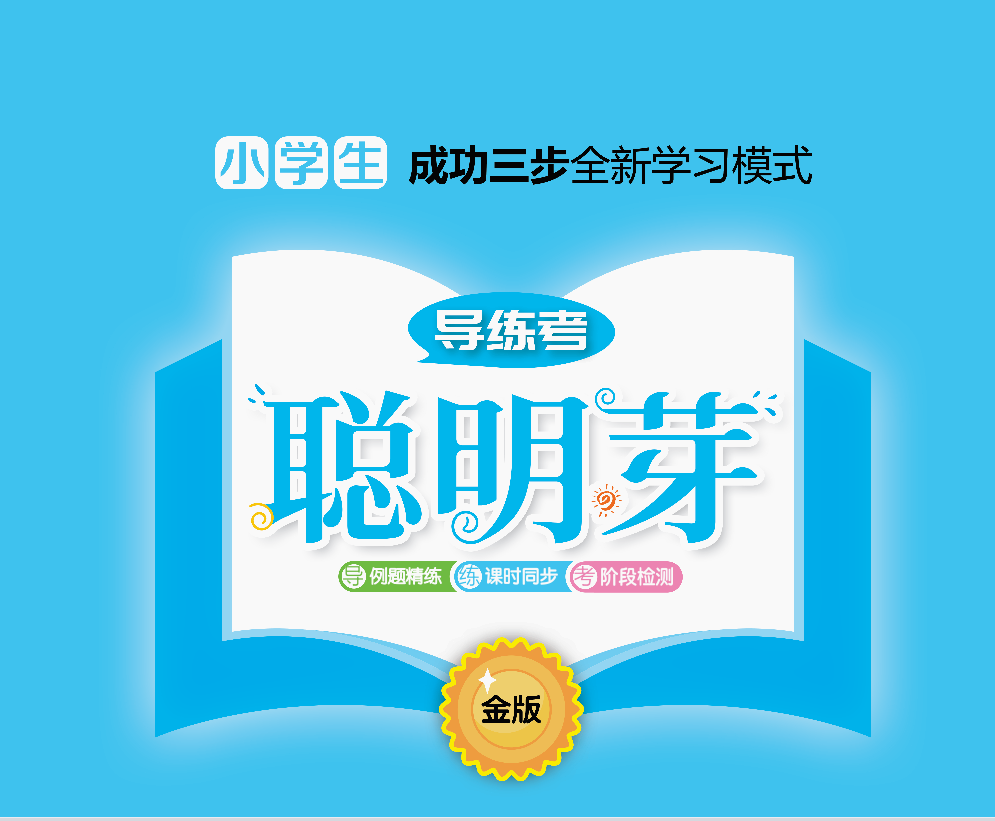